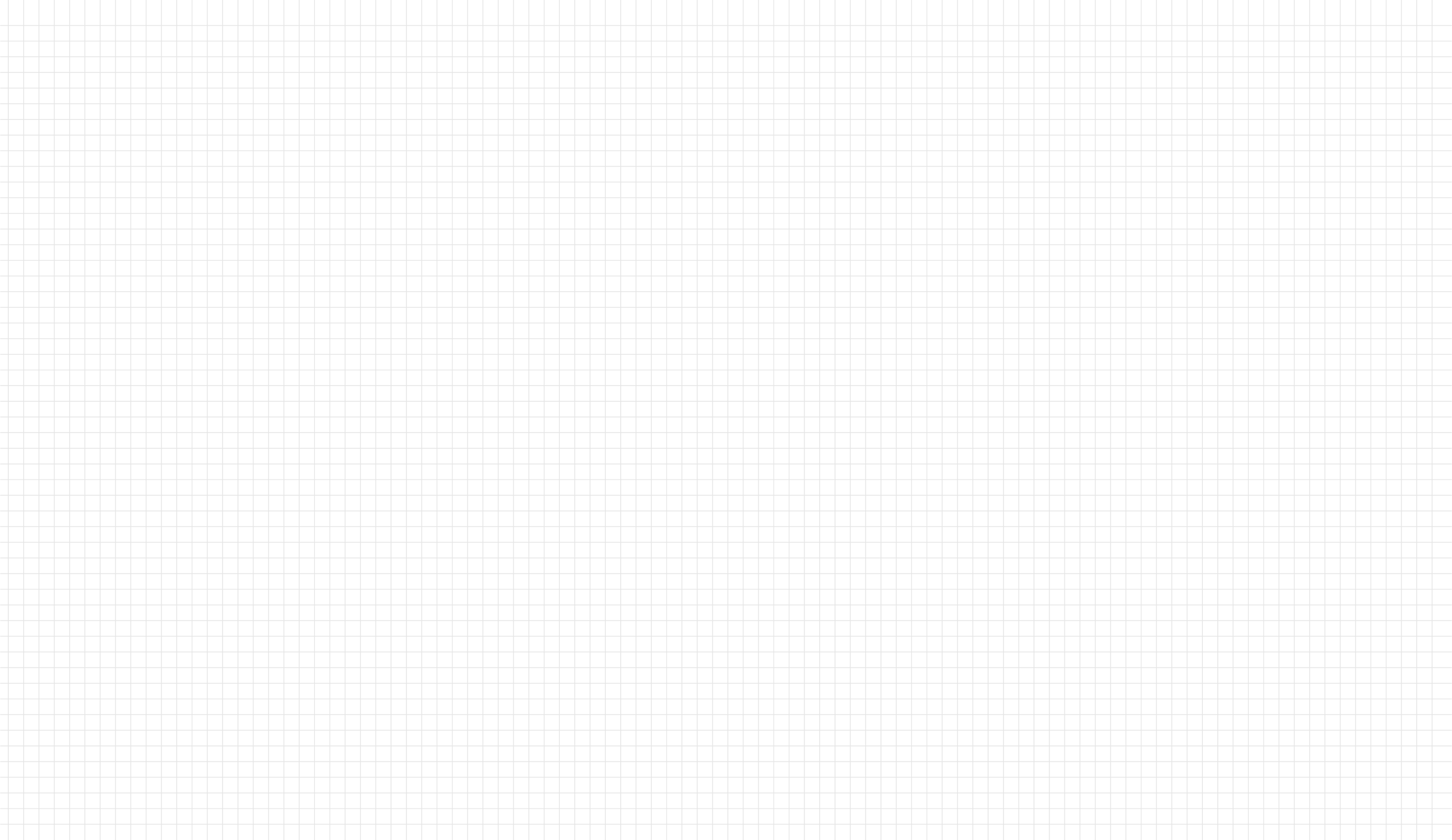 BUSINESS REPORT
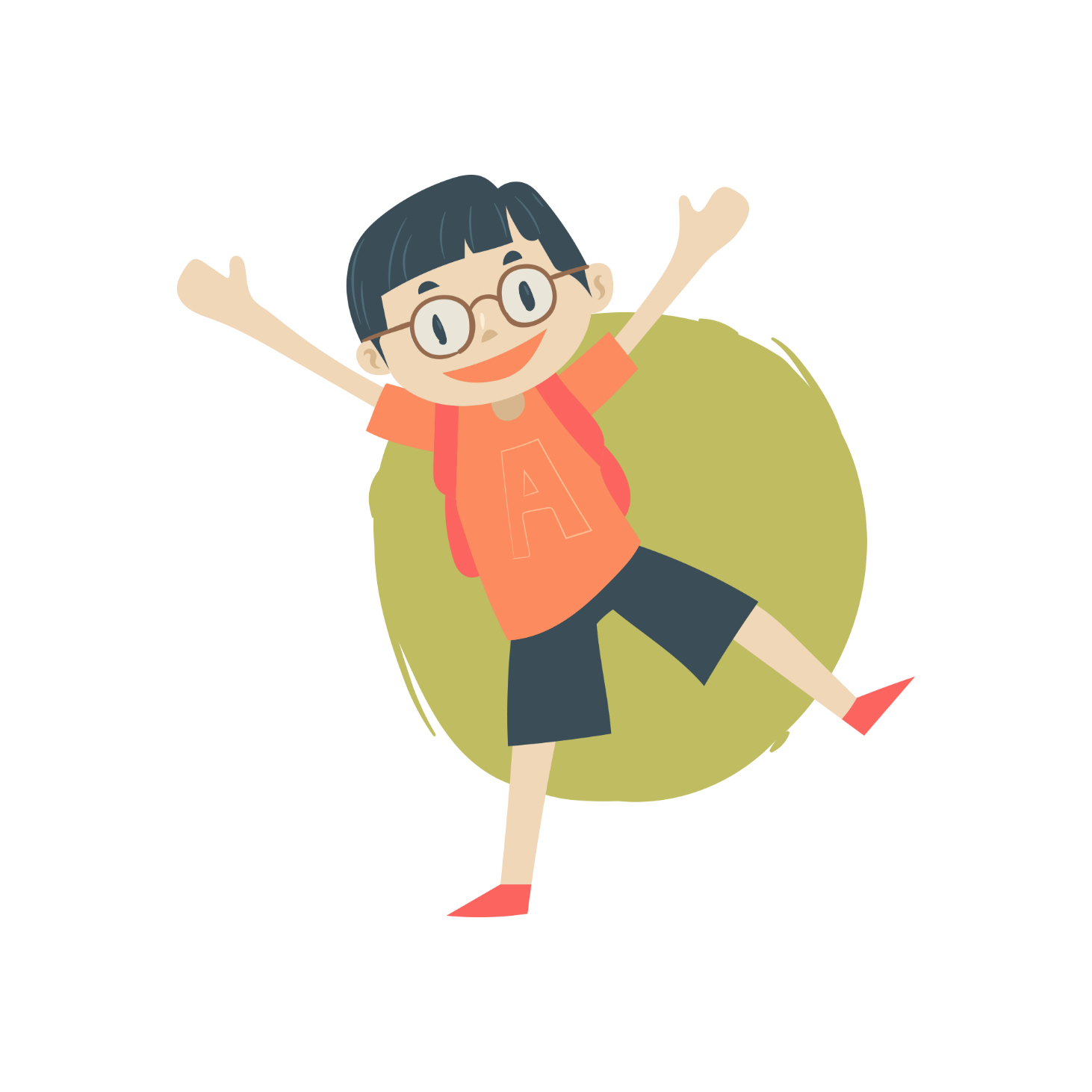 教育培训PPT模板
Please enter againPlease enter again Please enter again Please enter again Please enter again Please enter again
日期：
演讲：
***
xiazaii
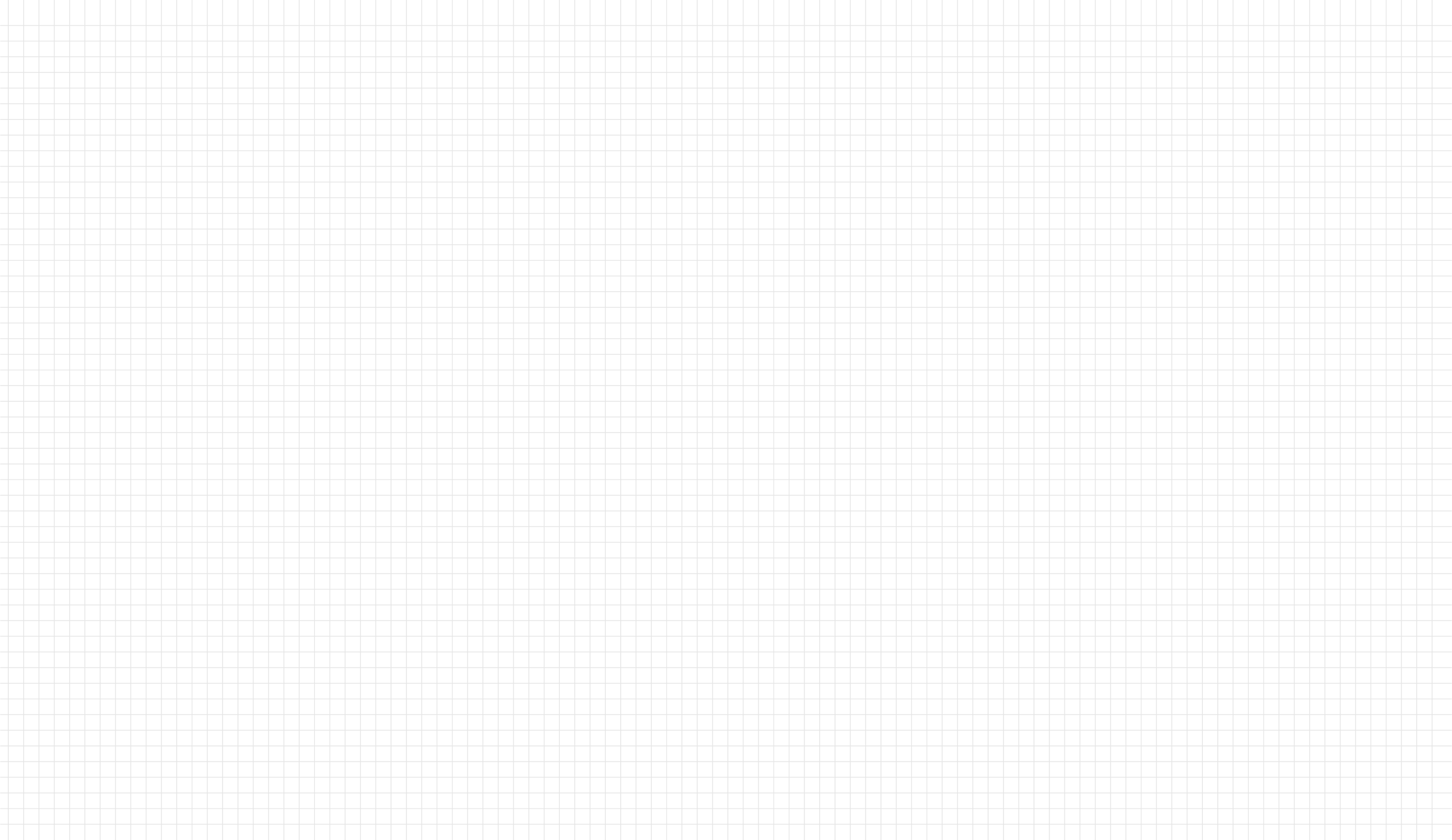 目录
content
点此输入内容、字号、颜色、行距等进行修改。建议正文号字，1.3倍字间距
Part 1
点此输入内容、字号、颜色、行距等进行修改。建议正文号字，1.3倍字间距
Part 2
点此输入内容、字号、颜色、行距等进行修改。建议正文号字，1.3倍字间距
Part 3
点此输入内容、字号、颜色、行距等进行修改。建议正文号字，1.3倍字间距
Part 4
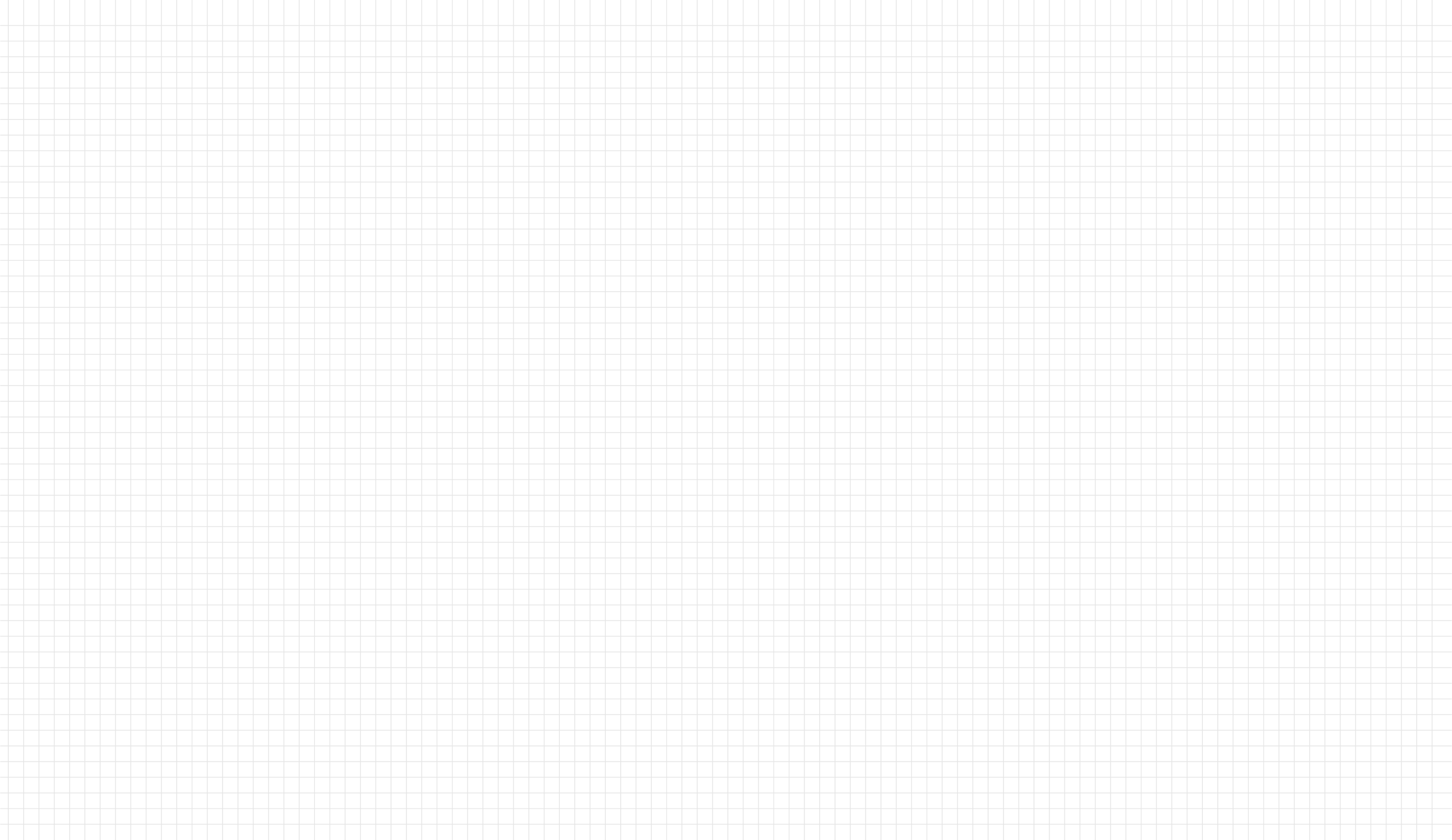 点击此处添加文本信息
/01
点击此处添加文本信息。标题数字等都可以通过点击和重新输入进行更改，顶部“开始”面板中可以对字体、字号、颜色、行距等进行修改。建议正文号字，1.3倍字间距
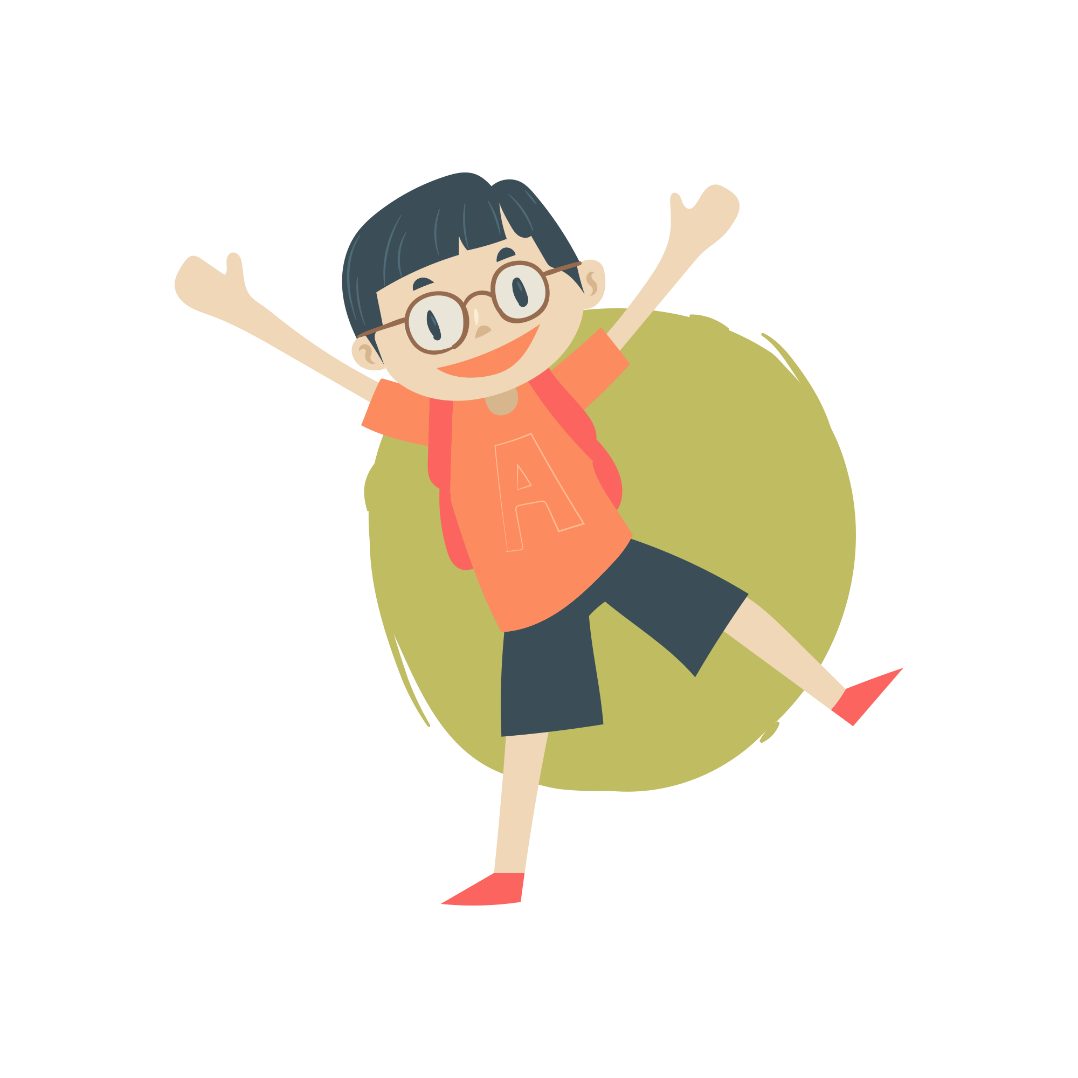 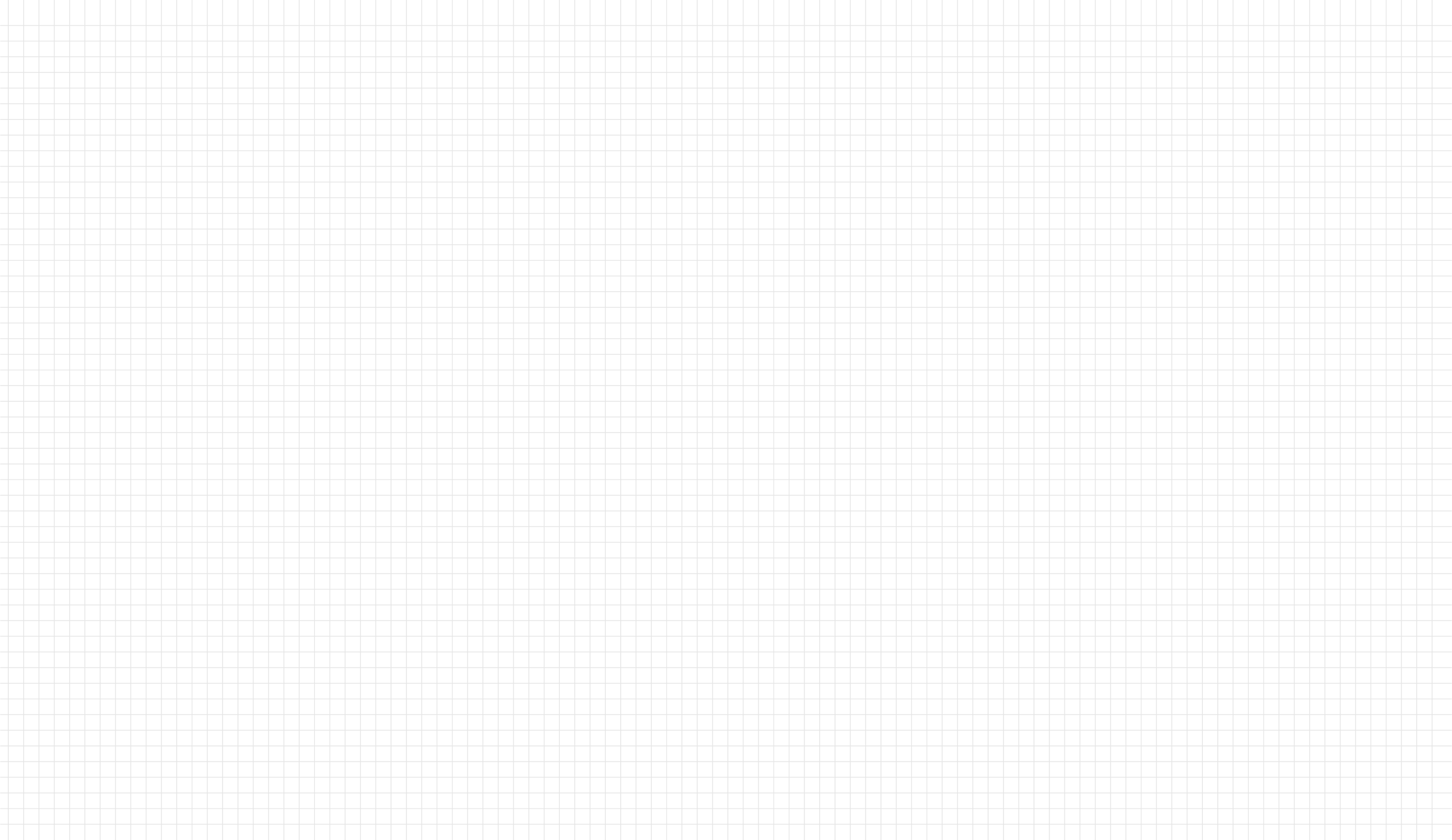 1599
4563
6238
4654
4558
Text here
Text here
Text here
Text here
Text here
点此输入内容、字号、颜色、行距等进行修改。
点此输入内容、字号、颜色、行距等进行修改。
点此输入内容、字号、颜色、行距等进行修改。
点此输入内容、字号、颜色、行距等进行修改。
点此输入内容、字号、颜色、行距等进行修改。
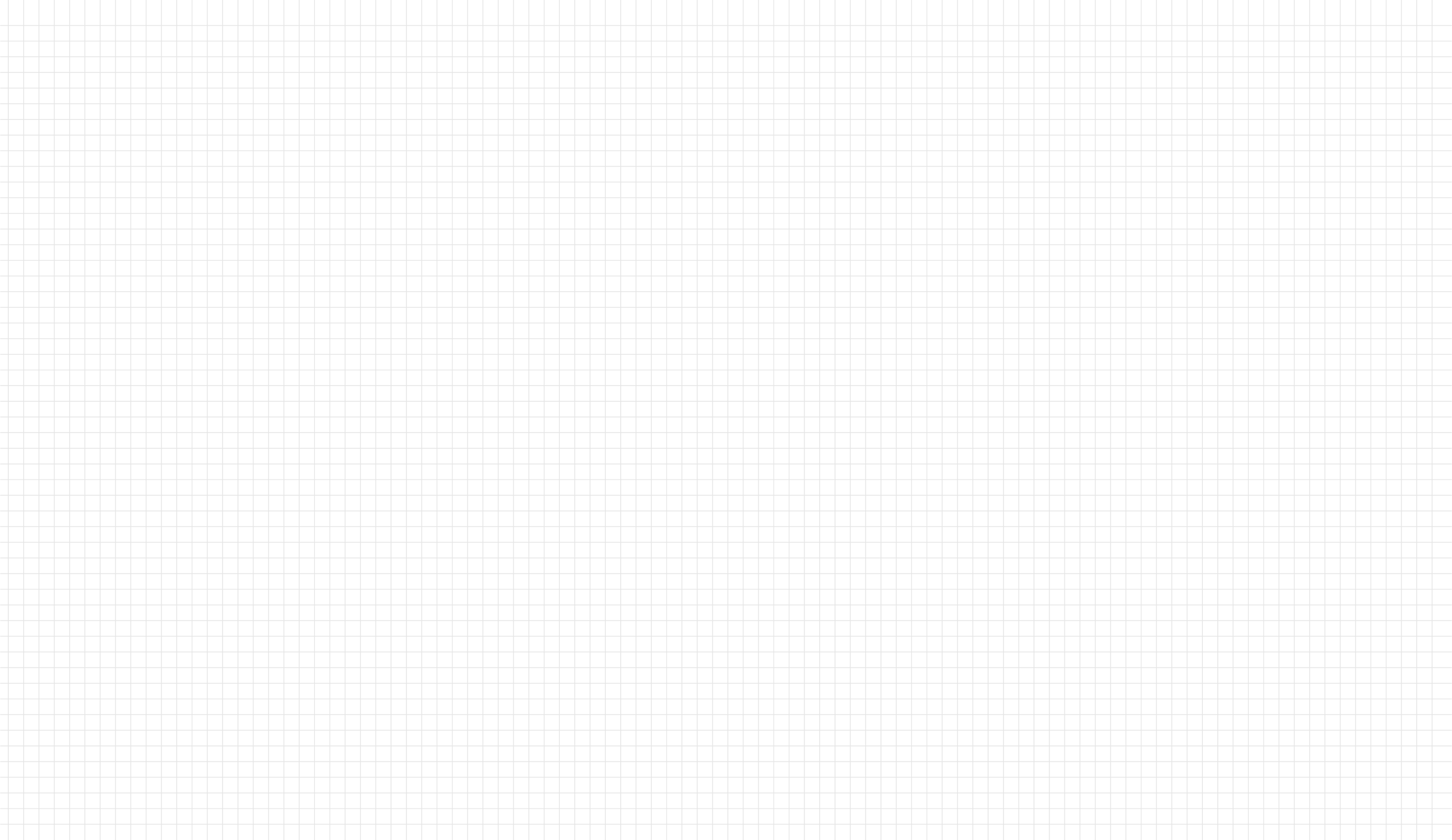 Text here
点击此处添加文本信息。标题数字等都可以通过点击和重新输入进行更改，顶部“开始”面板中可以对字体、字号、颜色、行距等进行修改。建议正文号字，1.3倍字间距
23%
Option 1
Text here
点击此处添加文本信息。标题数字等都可以通过点击和重新输入进行更改，顶部“开始”面板中可以对字体、字号、颜色、行距等进行修改。建议正文号字，1.3倍字间距
30%
Option 2
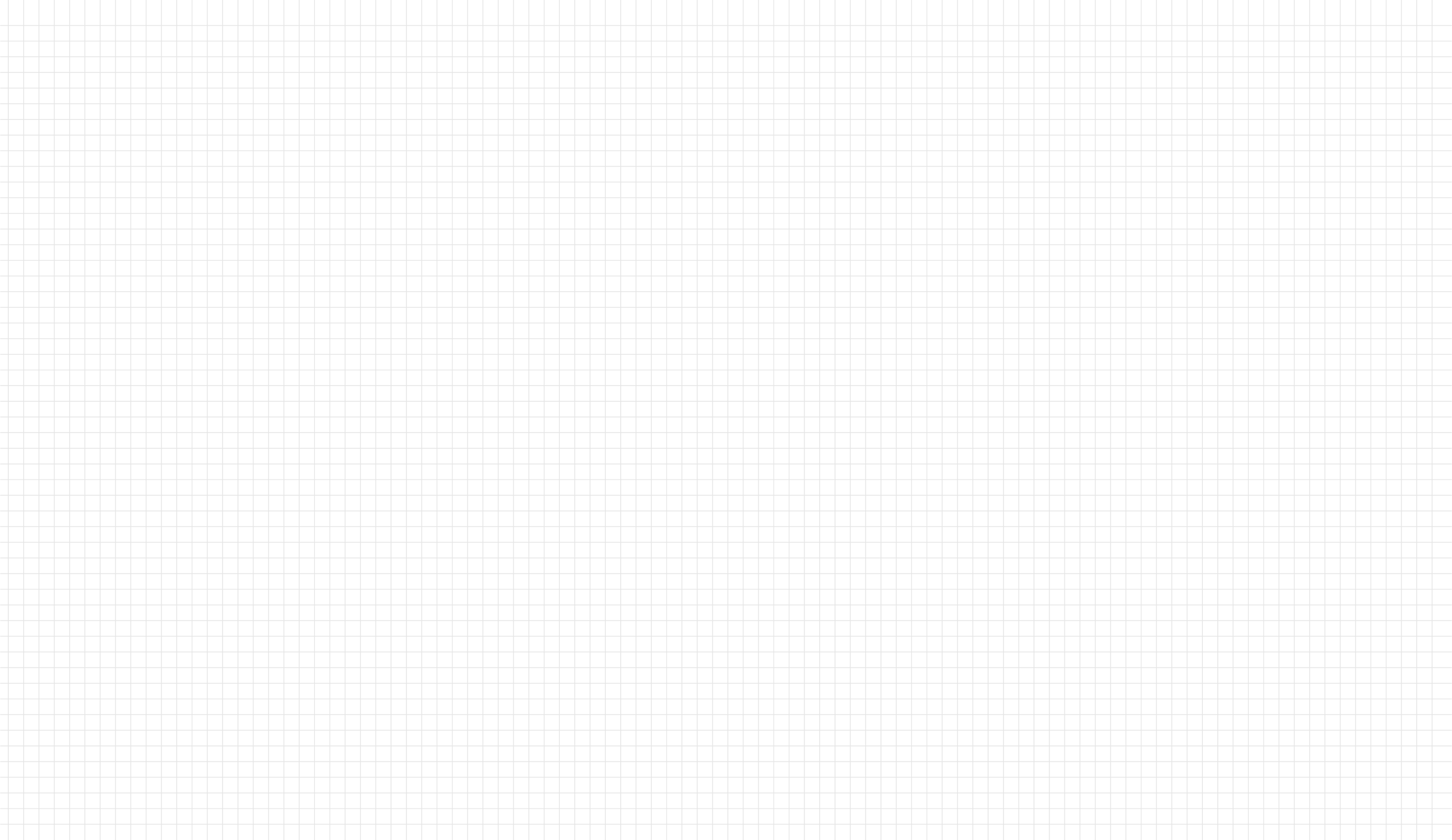 标题
标题
文字
标题
Text here
点击此处添加文本信息。标题数字等都可以通过点击和重新输入进行更改，顶部“开始”面板中可以对字体、字号、颜色、行距等进行修改。建议正文号字，1.3倍字间距
Text here
点击此处添加文本信息。标题数字等都可以通过点击和重新输入进行更改，顶部“开始”面板中可以对字体、字号、颜色、行距等进行修改。建议正文号字，1.3倍字间距
标题
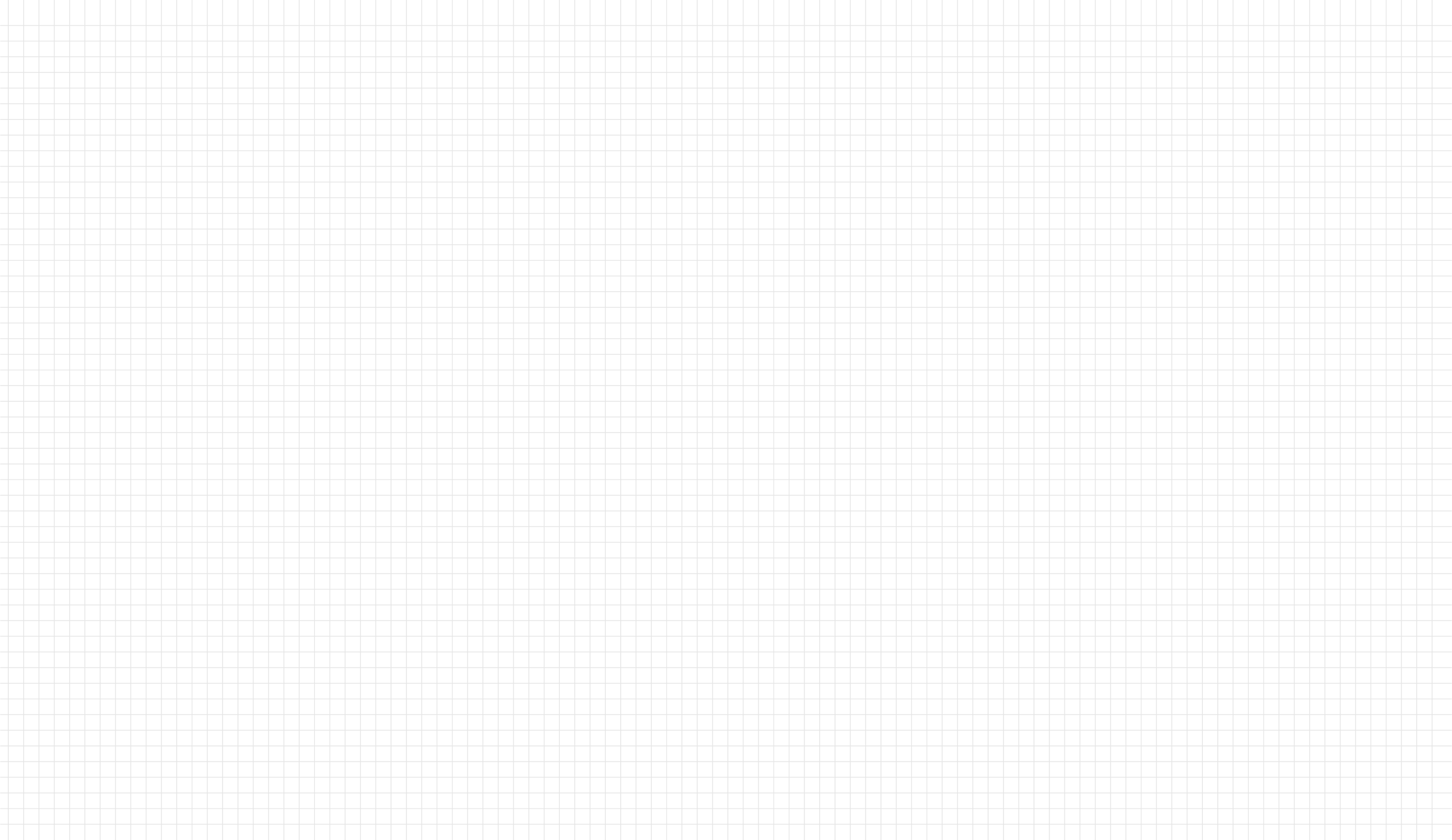 点击此处添加文本信息
/02
点击此处添加文本信息。标题数字等都可以通过点击和重新输入进行更改，顶部“开始”面板中可以对字体、字号、颜色、行距等进行修改。建议正文号字，1.3倍字间距
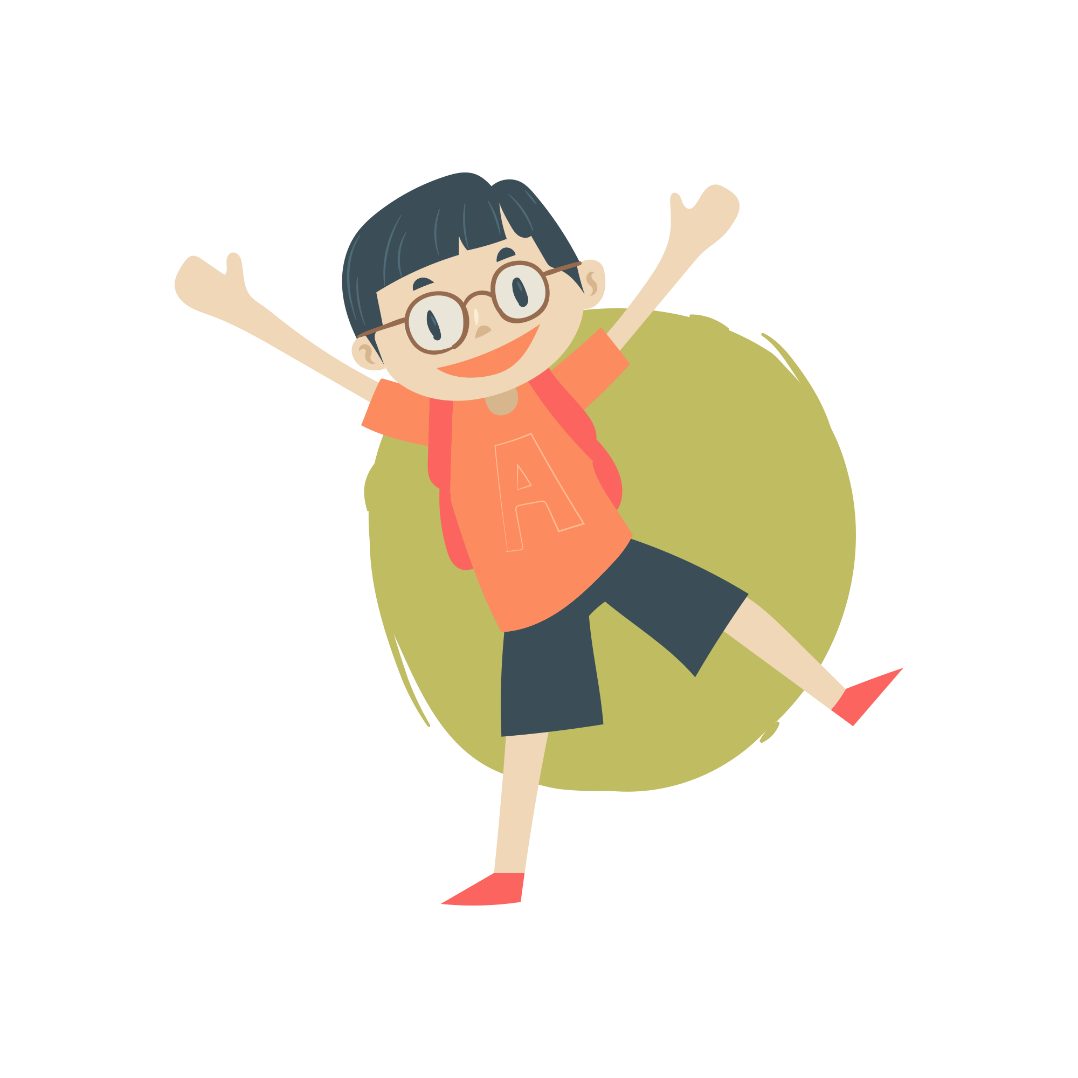 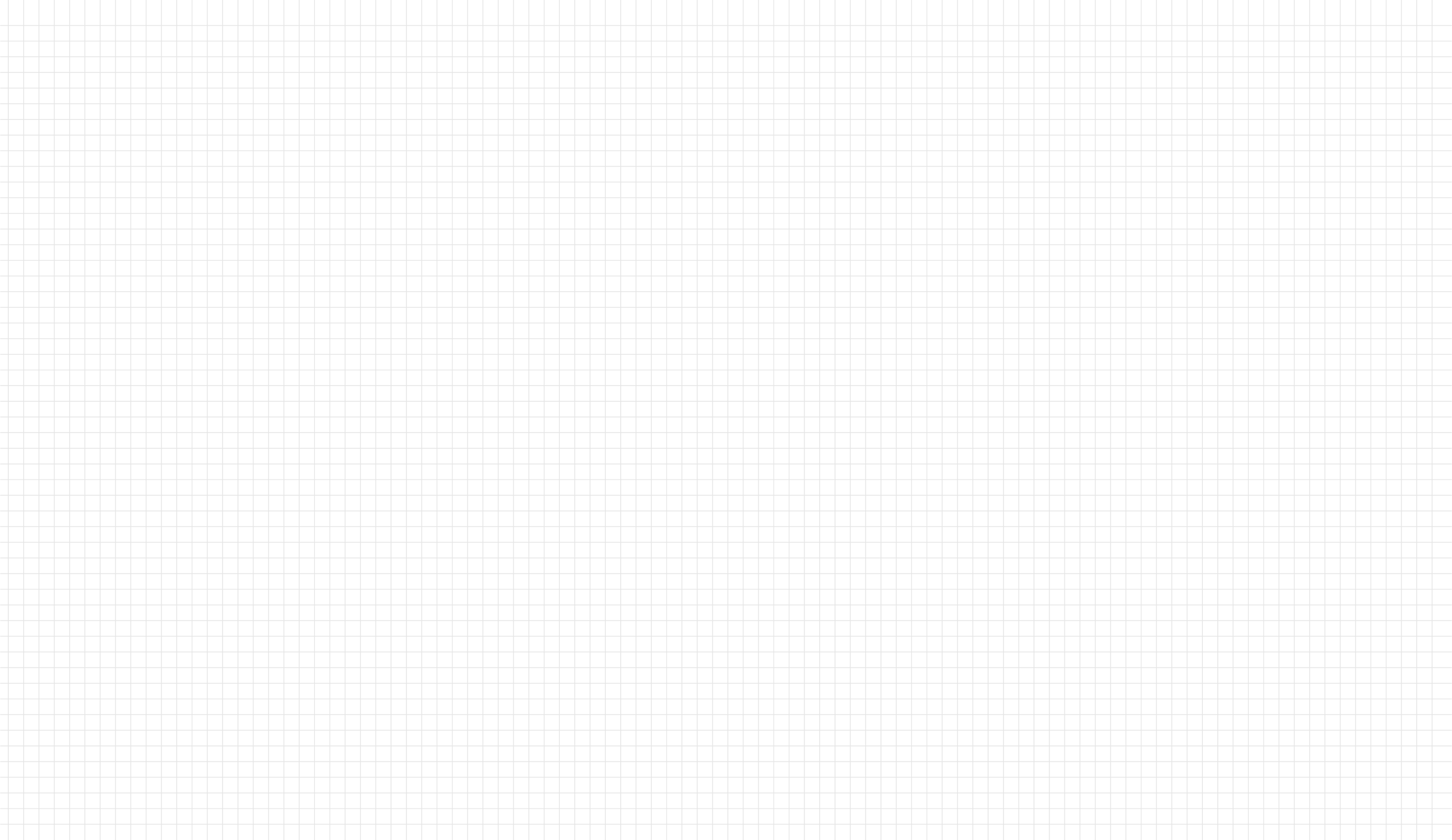 Text here
点击添加相关标题文字，点击添加相关标题文字，点击添加相关标题文字，点击添加相关标题文字，点击添加相关标题文字，点击添加相关标题文字。
Text here
点击添加相关标题文字，点击添加相关标题文字，点击添加相关标题文字，点击添加相关标题文字，点击添加相关标题文字，点击添加相关标题文字。
TEXT HEAR
TEXT HEAR
TEXT HEAR
TEXT HEAR
Text here
点击添加相关标题文字，点击添加相关标题文字，点击添加相关标题文字，点击添加相关标题文字，点击添加相关标题文字，点击添加相关标题文字。
Text here
点击添加相关标题文字，点击添加相关标题文字，点击添加相关标题文字，点击添加相关标题文字，点击添加相关标题文字，点击添加相关标题文字。
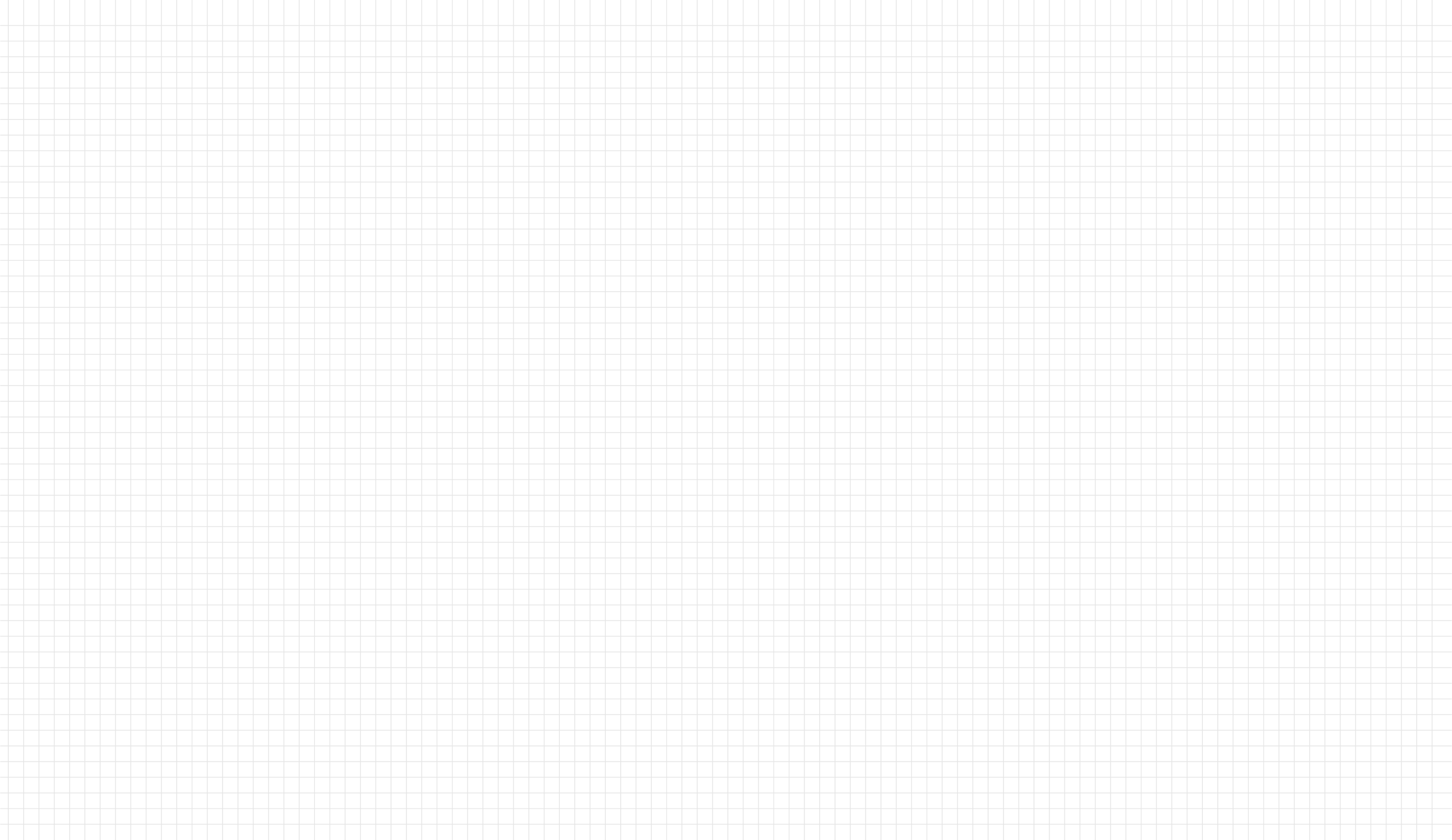 Text here
Text here
Text here
点击此处添加文本信息
标题数字等都可以通过点击和重新输入进行更改
点击此处添加文本信息
标题数字等都可以通过点击和重新输入进行更改
点击此处添加文本信息
标题数字等都可以通过点击和重新输入进行更改
01
03
05
Text here
Text here
Text here
点击此处添加文本信息
标题数字等都可以通过点击和重新输入进行更改
点击此处添加文本信息
标题数字等都可以通过点击和重新输入进行更改
点击此处添加文本信息
标题数字等都可以通过点击和重新输入进行更改
02
04
06
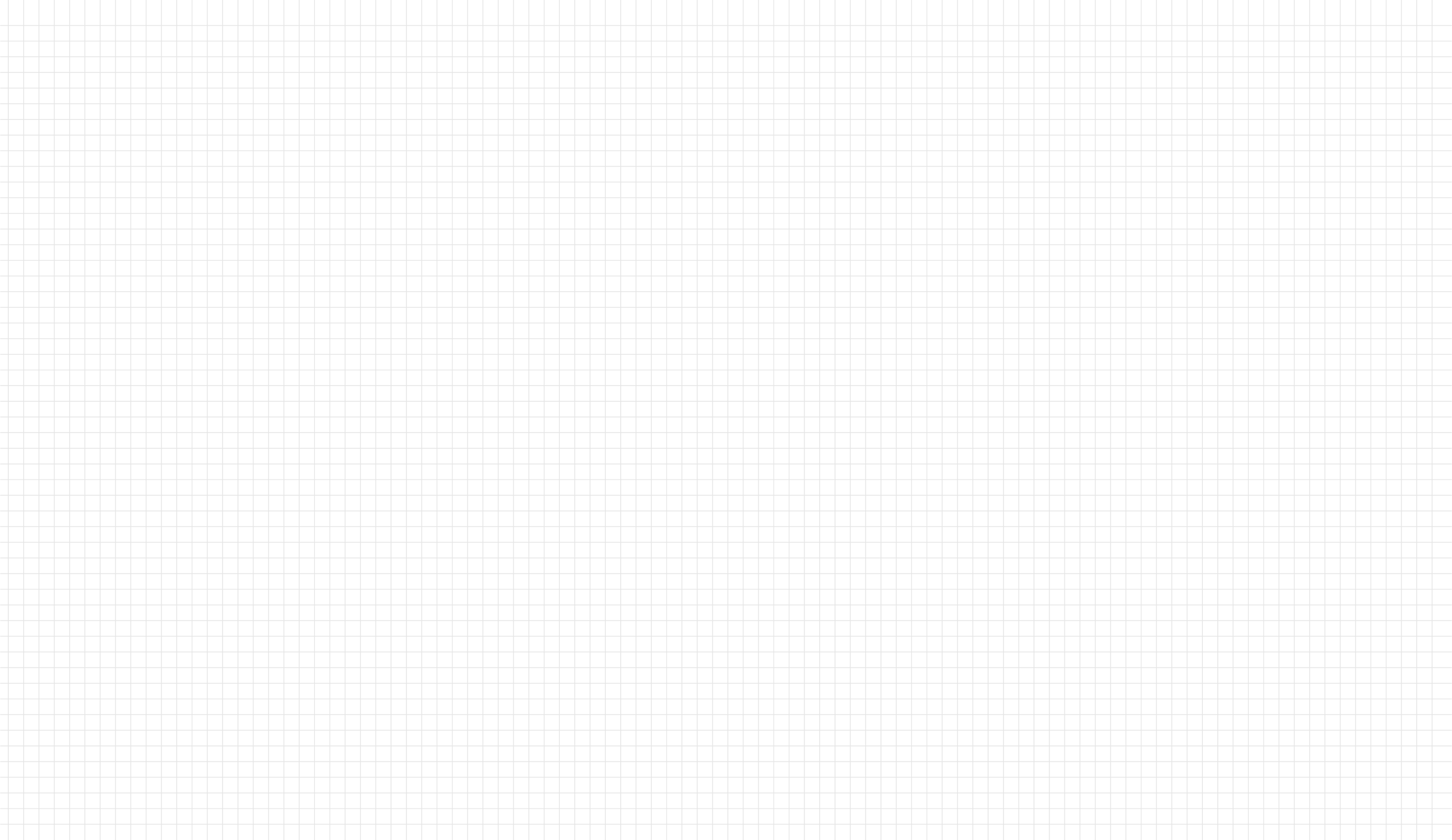 点击此处添加文本信息
/03
点击此处添加文本信息。标题数字等都可以通过点击和重新输入进行更改，顶部“开始”面板中可以对字体、字号、颜色、行距等进行修改。建议正文号字，1.3倍字间距
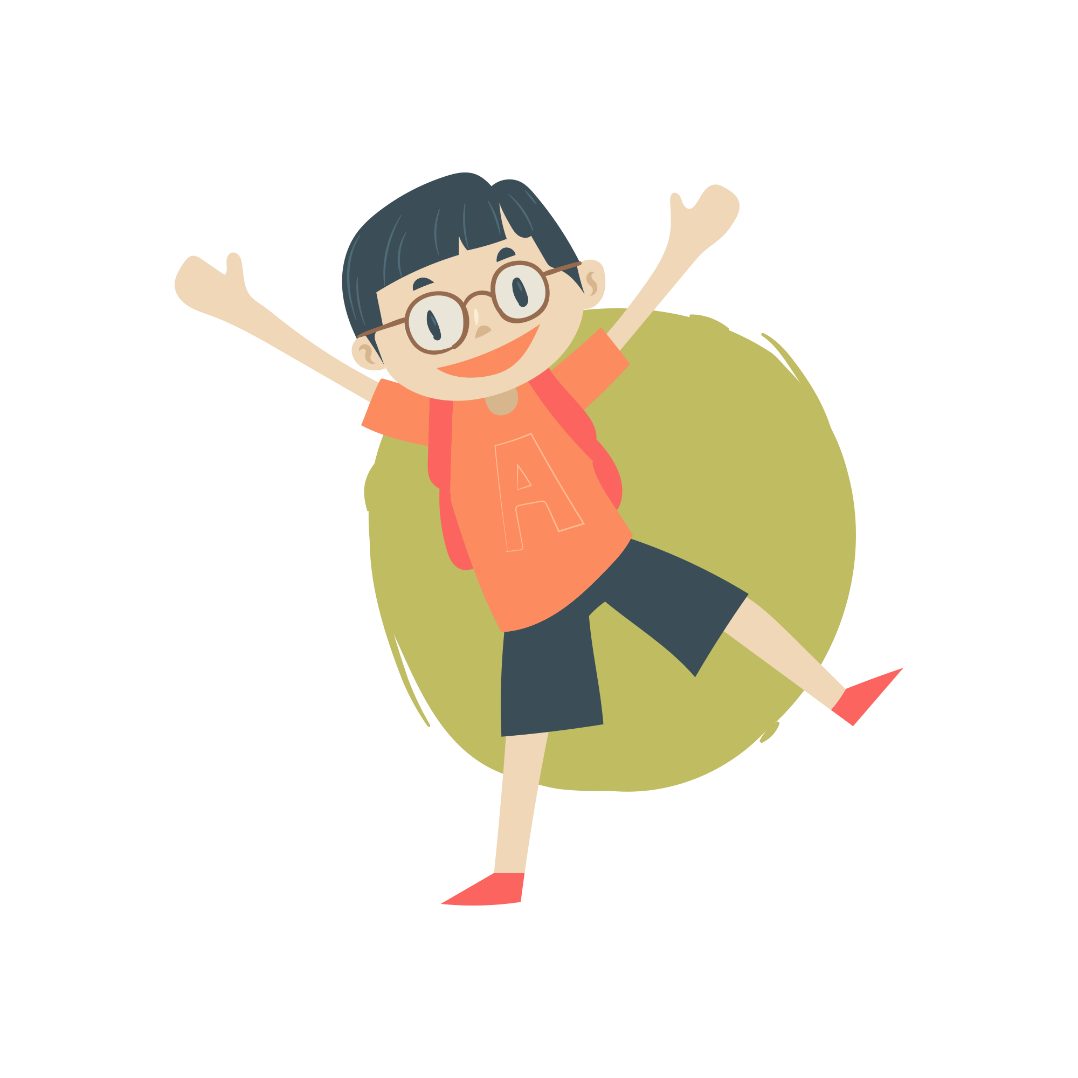 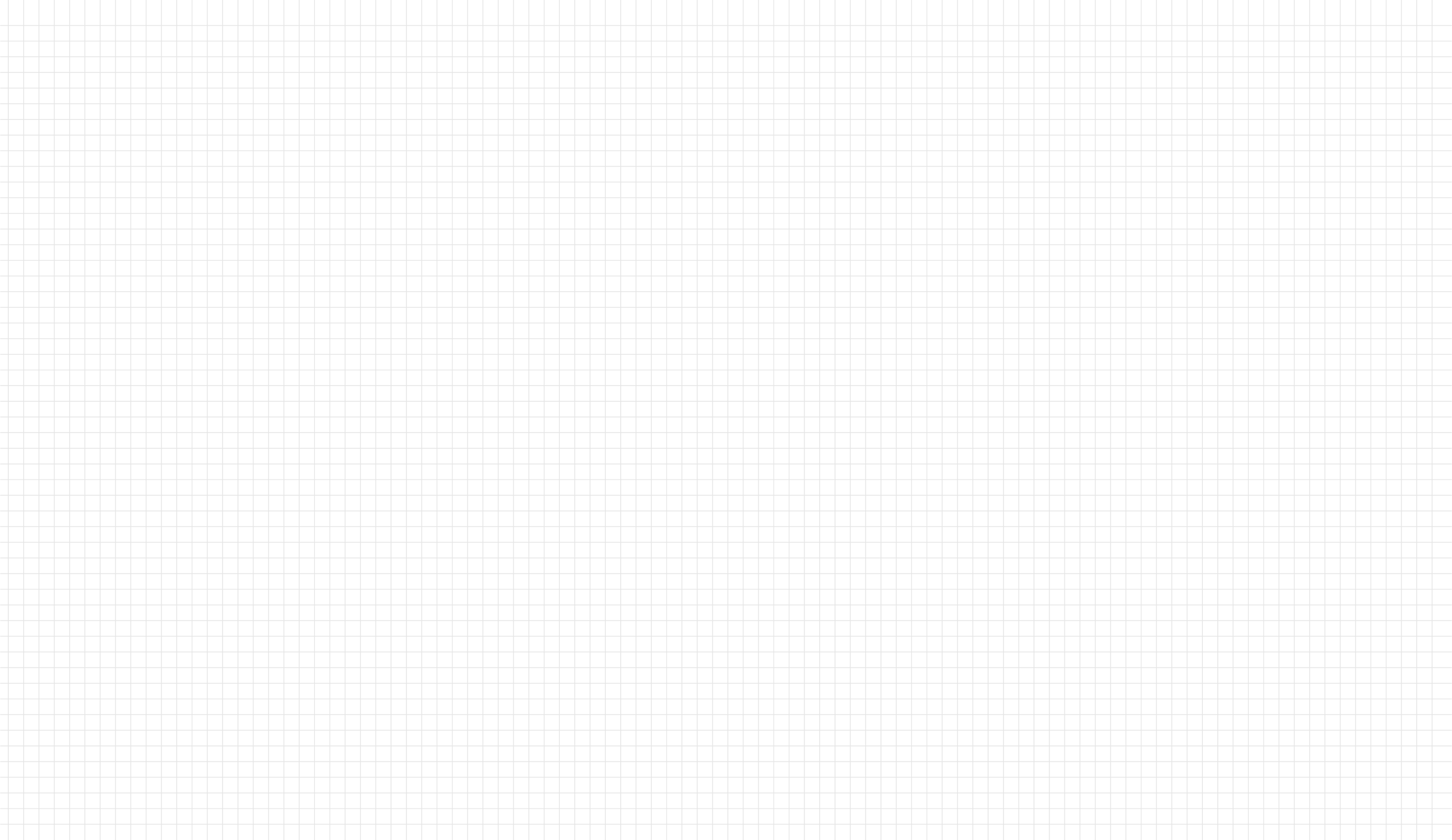 Text here
Text here
Text here
Text here
点击此处添加文本信息标题数字等都可以通过点击和重新输入进行更改
点击此处添加文本信息标题数字等都可以通过点击和重新输入进行更改
点击此处添加文本信息标题数字等都可以通过点击和重新输入进行更改
点击此处添加文本信息标题数字等都可以通过点击和重新输入进行更改
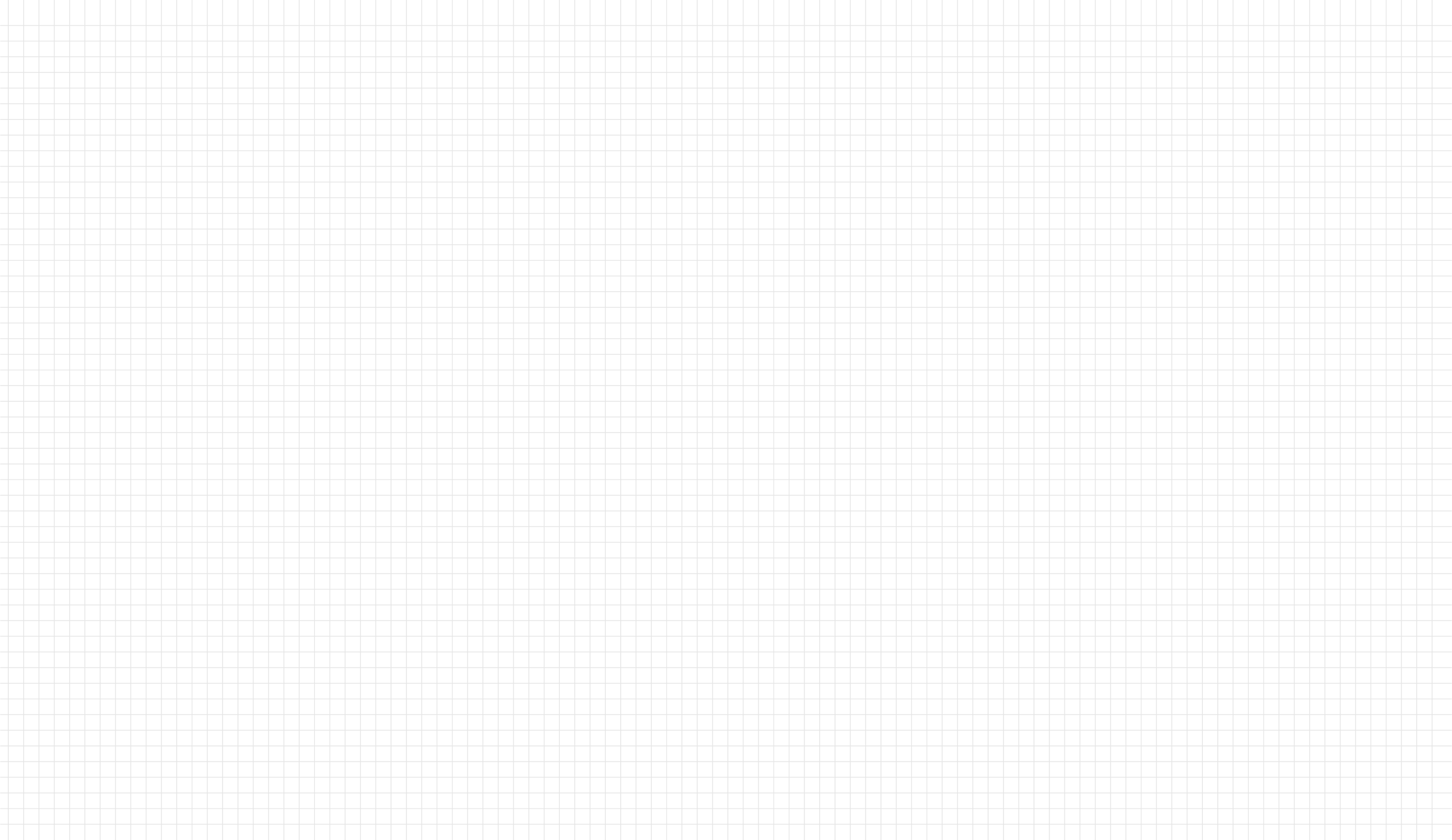 photo
Text here
Text here
Text here
点击此处添加文本信息
标题数字等都可以通过点击和重新输入进行更改
……
点击此处添加文本信息
标题数字等都可以通过点击和重新输入进行更改
……
点击此处添加文本信息
标题数字等都可以通过点击和重新输入进行更改
……
photo
photo
photo
photo
photo
photo
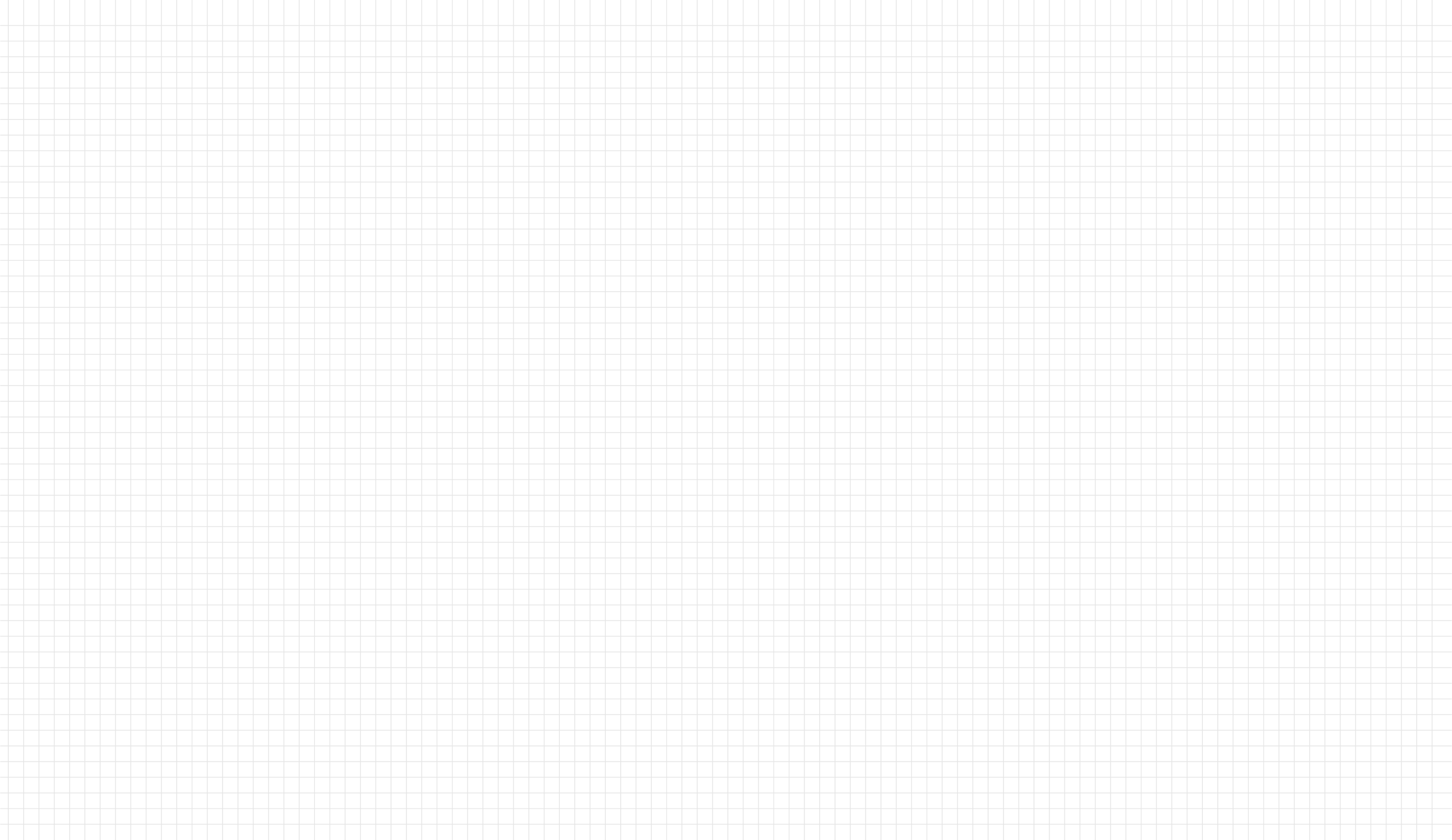 点击此处添加文本信息
/04
点击此处添加文本信息。标题数字等都可以通过点击和重新输入进行更改，顶部“开始”面板中可以对字体、字号、颜色、行距等进行修改。建议正文号字，1.3倍字间距
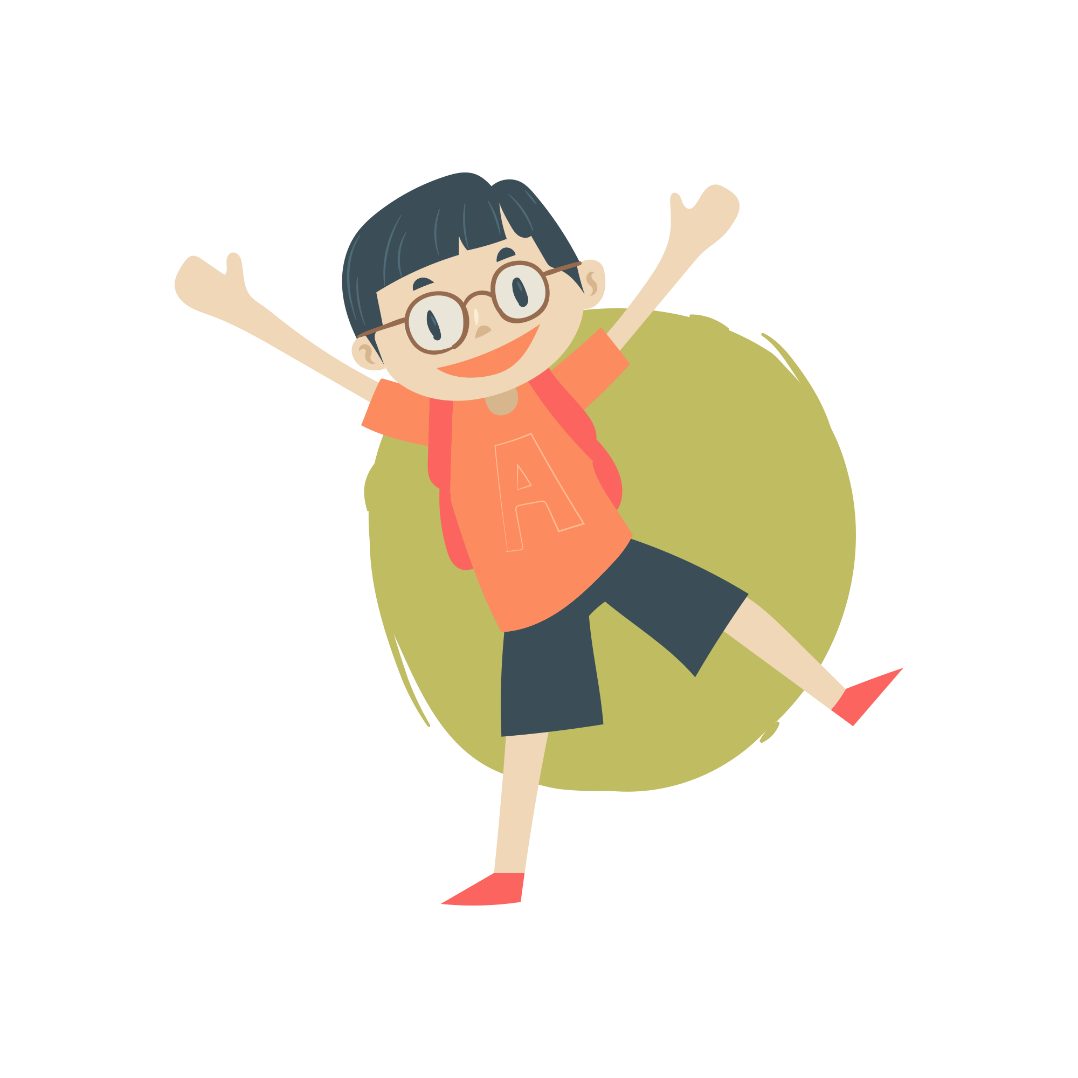 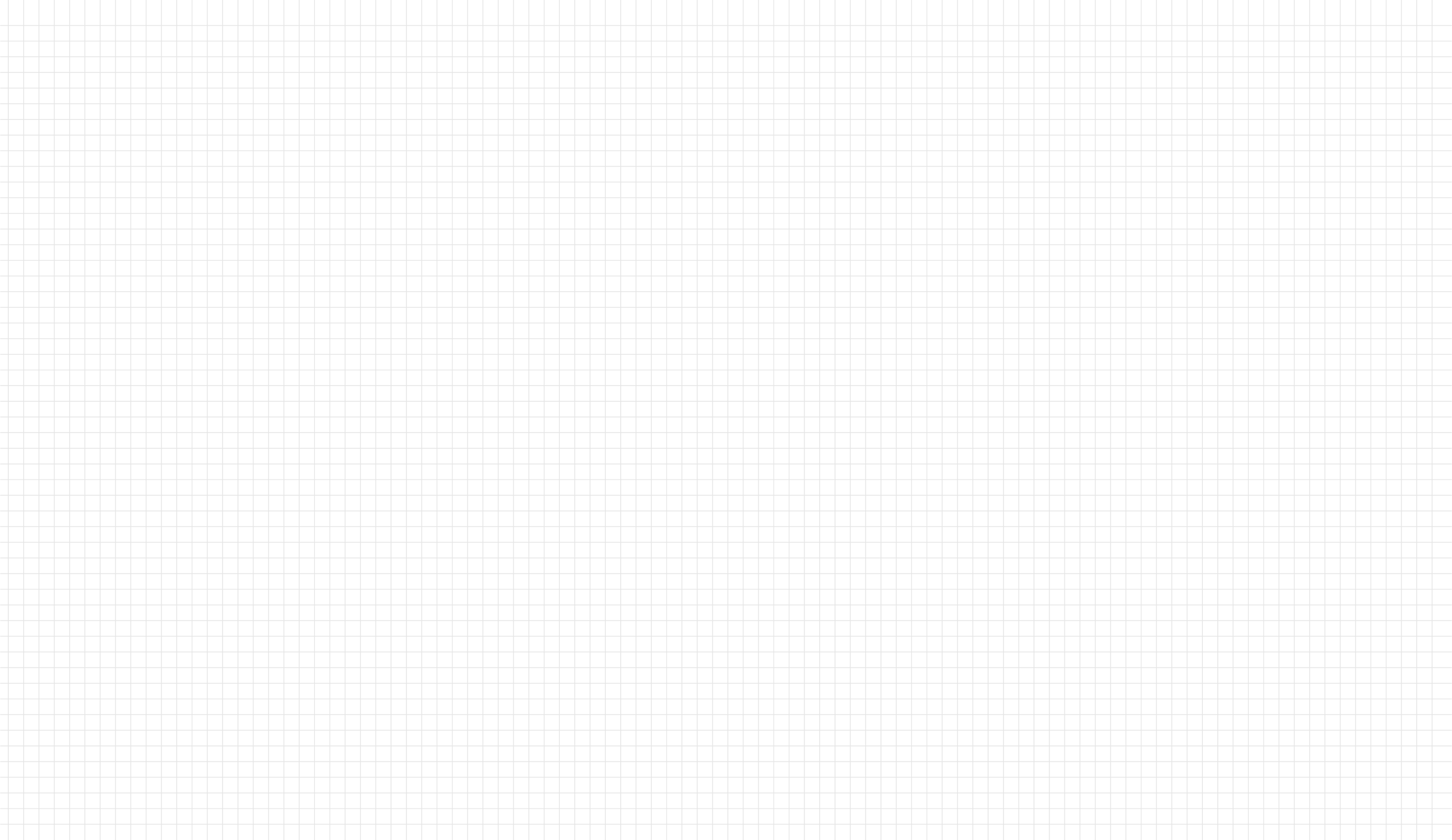 Text here
Text here
点击此处添加文本信息标题数字等都可以通过点击和重新输入进行更改
点击此处添加文本信息标题数字等都可以通过点击和重新输入进行更改
Text
Text here
Text here
Text
点击此处添加文本信息标题数字等都可以通过点击和重新输入进行更改
点击此处添加文本信息标题数字等都可以通过点击和重新输入进行更改
Text here
Text here
点击此处添加文本信息标题数字等都可以通过点击和重新输入进行更改
点击此处添加文本信息标题数字等都可以通过点击和重新输入进行更改
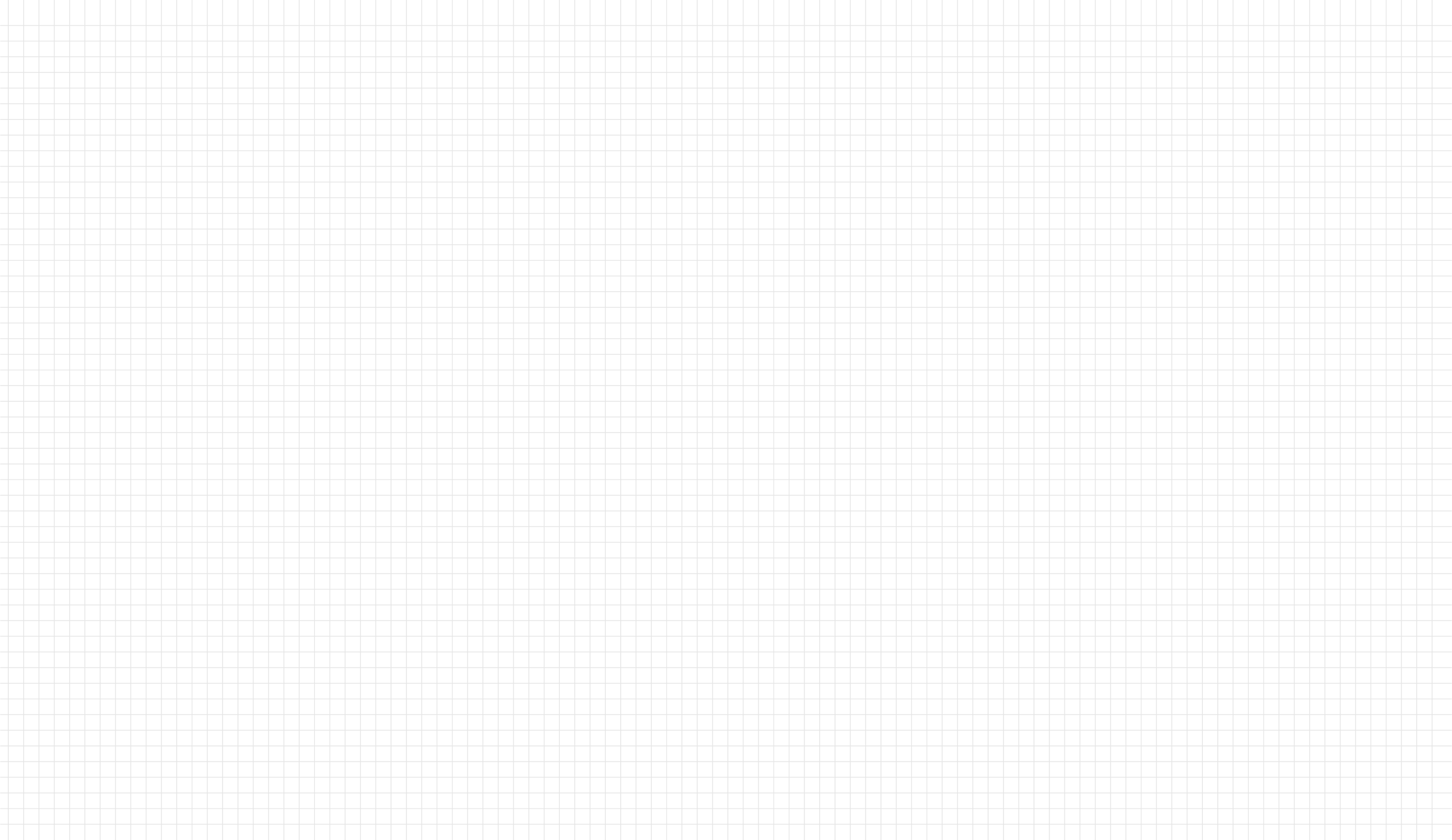 Text here
Text here
Text here
Text here
点击此处添加文本信息标题数字等都可以通过点击和重新输入进行更改
点击此处添加文本信息标题数字等都可以通过点击和重新输入进行更改
点击此处添加文本信息标题数字等都可以通过点击和重新输入进行更改
点击此处添加文本信息标题数字等都可以通过点击和重新输入进行更改
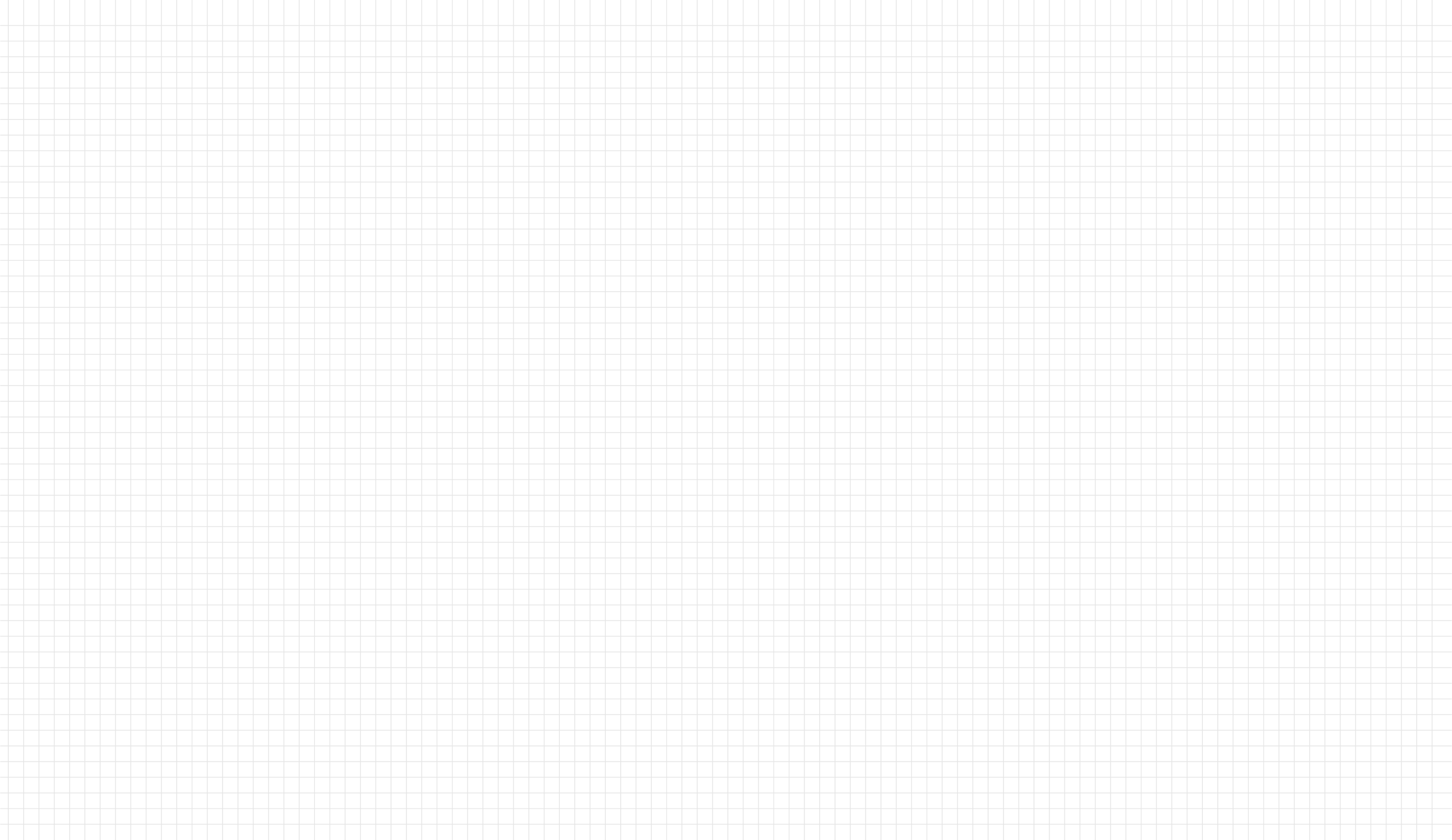 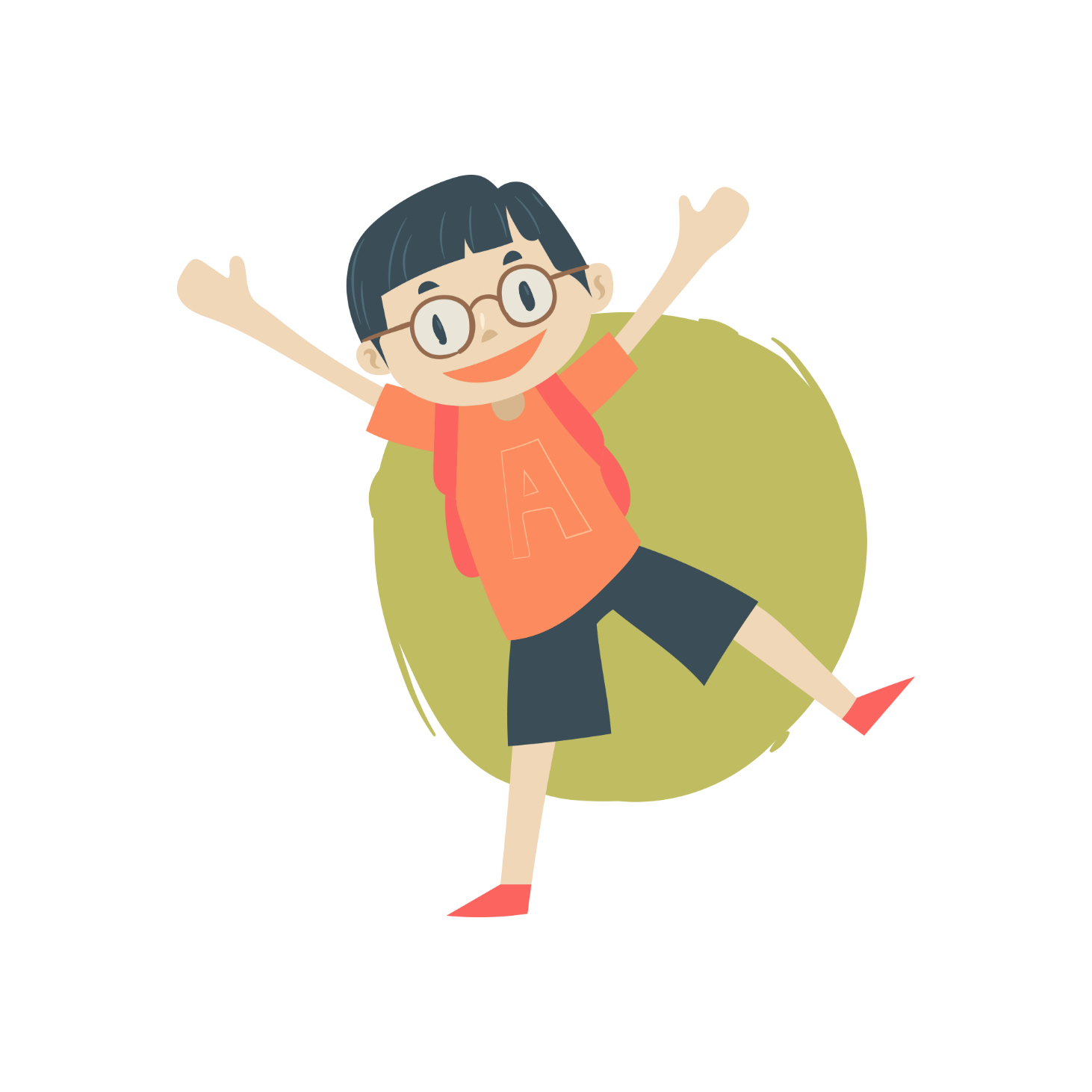 BUSINESS REPORT
谢谢您的观看
Please enter againPlease enter again Please enter again Please enter again Please enter again Please enter again